RECONNECT FAMILIESUS BORDERREFUGEE PROJECT
David Lincoln
June 2018
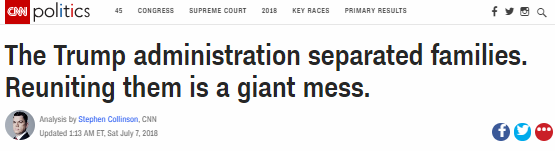 CNN
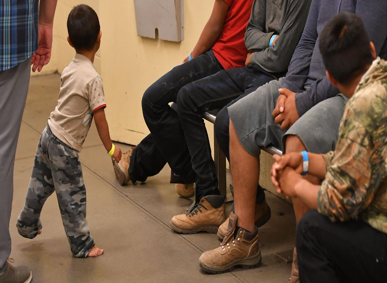 THE US GOVERNMENT HAS A FAMILY SEPARATION PROBLEM:
 They can’t solve it but,

WE CAN!

With your help and support !
OUR GOALs
Reconnect Families with Their Children Wherever They Are Located
Become a Magnet For All PUBLIC Information About US Border Refugees Regardless of Source
Become A Megaphone And TV Channel For Refugees And Their Relatives for Communication with Their Families Anywhere
Offer A Safe And Secure Place For All Those Involved In The Refugee Crisis
Provide Information About Counseling And Available Housing In The Local Areas
OUR PLAN
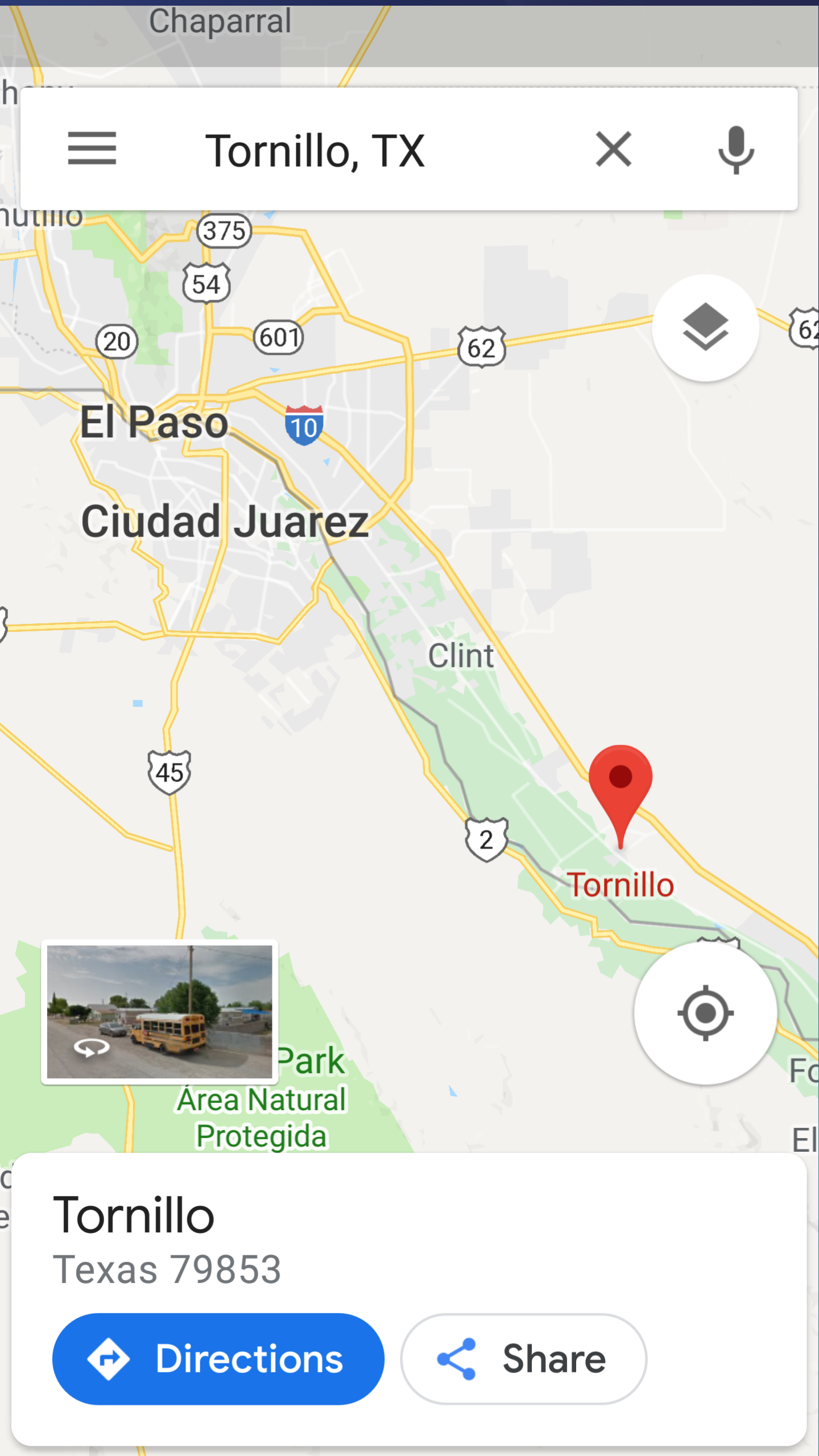 SET UP  Bases of Operations in EL PASO & McAllen Tx
Establish Local, Multilingual, Phone Banks At Operations HQ
Route All Communications Through A Single Global Number
Distribute Donated Smartphones To Each Ice Detention Center
 Deploy A CROWDMAP Platform 
 Capture, Display And Analyze All Communications And Plot Their Geolocated Origins And Timestamps 
Create Reports And Distribute Leads As Names Are Matched
Mobilize Charities To Make Contact In Detention Centers Or Towns
Tornillo Tent city
map location NEAR EL PASO
FOCUS
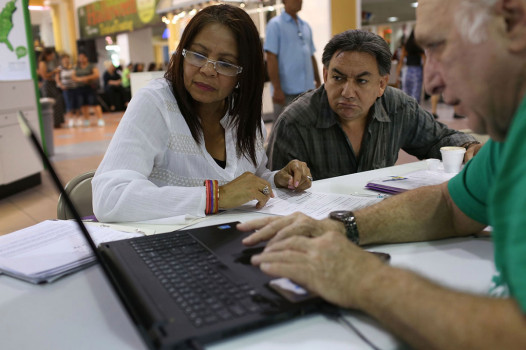 Open 2 Field Offices
REFUGEE ASSISTANCE CENTERS 
in MCALLEN & EL PASO TX.

Staffed by EXPERIENCED
 LOCAL PEOPLE
PERSONNEL – 2 OFFICES COMBINED
ADMINISTRATIVE SUPPORT1 Accountant1 Lawyer 1 PR Publicist1 Cameraman1 Employee Relations1 Govt - Agency Liaison
2 office managers 2 IT TECHS2 data managers2 data entry techs2 office interns2 paralegals10 volunteers for phone banks
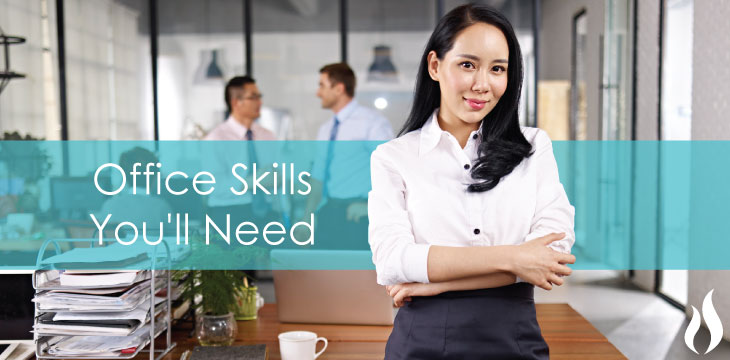 OUR COMMITMENT
We WILL BE FULLY OPERATIONAL WITHIN ONE MONTH AFTER OUR FUNDING GOALS ($300,000) ARE MET
We Will Begin Connecting Parents With Their Children On The First Day We Have An Electronic Match ON OUR SHORT MESSAGE Connections.
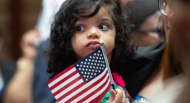 Associate Centers with Established Charities
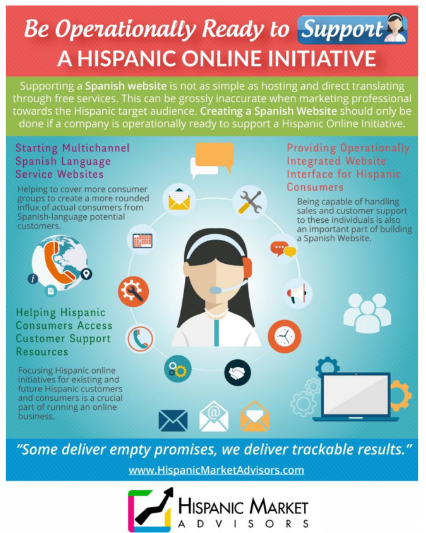 Social Disaster US Relief Stations;
 Lost and found for people
A listening post and counseling center
 for people in distress –
PHONE BANKS
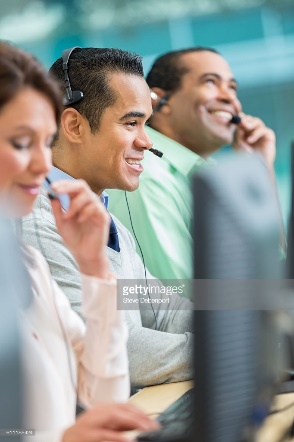 One GLOBAL Phone Number-     One Text Message Service –
 5 Digits
Multi-lingual

Put the Number On T-shirts,
 Mugs, Pencils Etc.
LOCAL OPERATORS
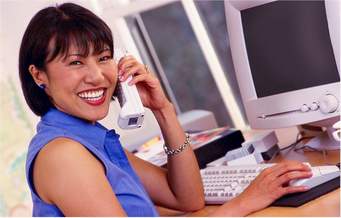 Phone Bank Hotline 
Staffed by local translators 
and bilingual interpreters
Two (on the ground) 
LOCAL (s. Texas) phone BANKS
Volunteer Headquarters
Primary Point Of Contact For
 Relatives, Social Workers, Media, Lawyers Etc.		
Gathering Places For Those In Need Of Assistance Caught Up In The 
Immigration Crisis
Advice On The Kinds Of Temporary, 
Affordable Housing Available
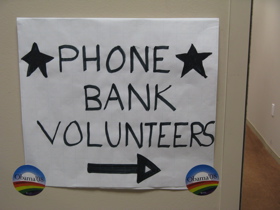 CONNECTIONS
5. Facebook pages for victims friends, family and supportERS
6. Video diaries and case studies
7. Family mailbox or Dropbox for each REFUGEE family
8 Secure communications encrypted with cyber defenses and IT.
DIGITAL BULLETIN BOARDs For Leaving And Receiving Messages And Pictures.
TABLETS For Public Use And DONATED CELL PHONES For Personal Use
Private And CONFIDENTIAL DISCUSSION ROOMS
On Line CHAT ROOMS AND DISCUSSION GROUPS
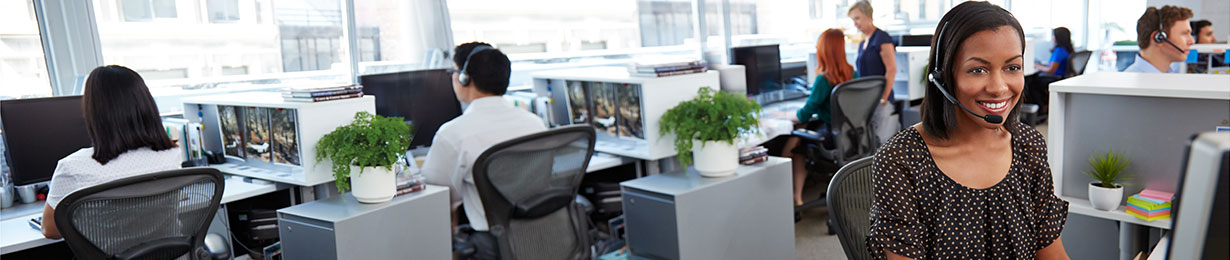 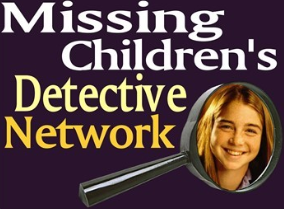 INTERACTIVE LIVE WEB TV CHANNELS
Freedom Interactive TV Is The Long-needed Tool For Justice, Prosperity, A Renewed Earth & To Bring All People Together By Letting All People Speak 
Scrolling names & contact numbers Just Like Live Sports & Updated Weather Advisories & Alerts!
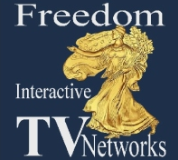 REFUGEE POPULATION study
Carolina Population Center is a community of outstanding scholars and professionals associated to
create new knowledge about population size, structure, and processes of change
develop new sources of data to support population research
evaluate health information systems and explore ways to improve them for better health outcomes
promote the development and use of innovative methodologies
Demographics & Health
University of North Carolina

Build Skills And Capacity And Train The Next Generation Of Scholars

Disseminate Data And Findings To Population And Health Information System Professionals, Policy-makers, And The Public
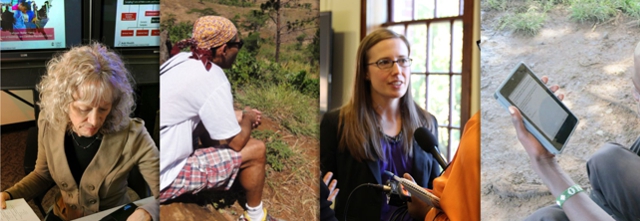 Carolina Population Center Study
.  http://www.cpc.unc.edu/aboutcpc
MULTI-MEDIA DOCUMENTARY
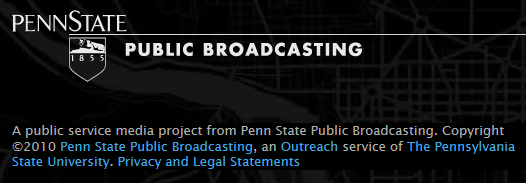 Create a Video Record of Our Ushahidi Deployment & How It Enhances Communication & Mutual  Understanding Even in the Midst of Controversy When the Immigration  Battle Lines Are Far From Clear. 
We hope to Partner with Pennstate Media Who Pioneered the Geospatial Revolution Project. 
Their Mission is to Expand Public Knowledge About the History, Applications, Related Privacy & Legal Issues & the Potential Future of Location-based Technologies.
Contact
Project Information: Elaine Brzycki, ejb23@psu.edu
News Media: Lisa Warren, 814-863-9912, luw15@psu.edu
DVD Sales: Penn State Media Sales, 800-770-2111, mediasales@outreach.psu.edu
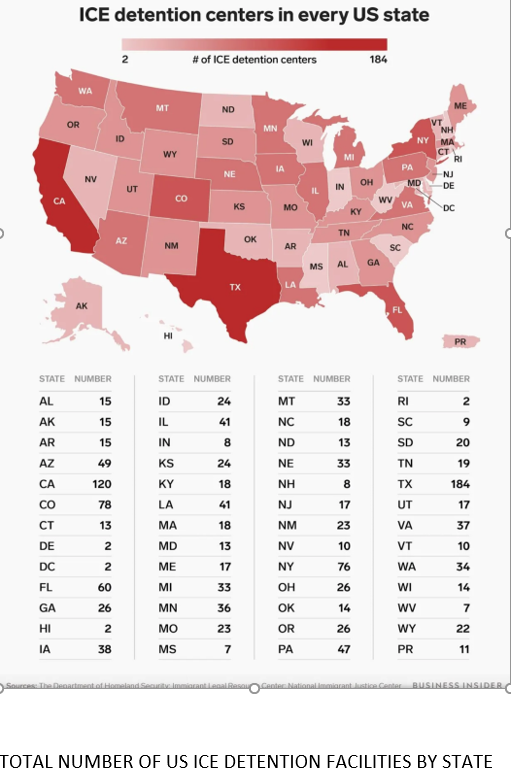 CAPACITY TARGETS
ABLE TO SERVE OVER 
10,000 REFUGEES IN 2018
ULTIMATELY SERVING MORE THAN 50,000 REFUGEES PER YEAR FROM 200 ICE
 DETENTION CENTERS
COOPERATION & COORDINATION
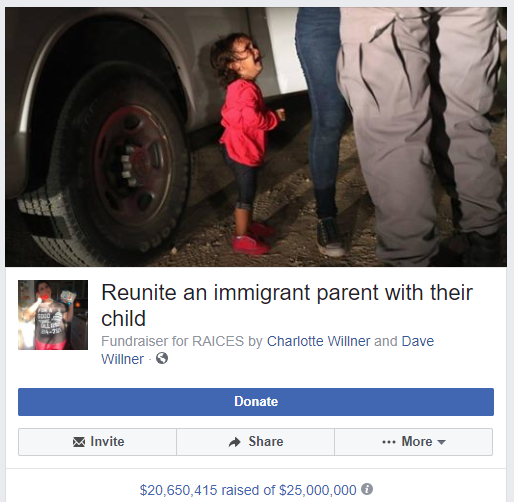 We Want To Be A Primary Information Resource
A Hub For Local Social Service Agencies And Charities.
A Focal Point For Information Exchange And Planning
WE Believe
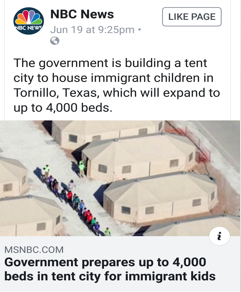 Separating Children From Their Parents Is Inhumane And Unnecessary
Knowing Where Each Of The Children And Parents Are Will Help Ease The Burden For Everyone
Being Able To Communicate, Exchange Info And Pictures Will Facilitate The Reuniting Of These Families
REFUGEES And Their Relatives Are Already In Touch With Someone
WHAT WE Have To DO IS Voluntarily Capture, ENHANCE And Organize Those Connections.
TORNILLO Tent CityAerial View
OUR CONCERNS –
WE CARE About the Families
 Safety and Health!
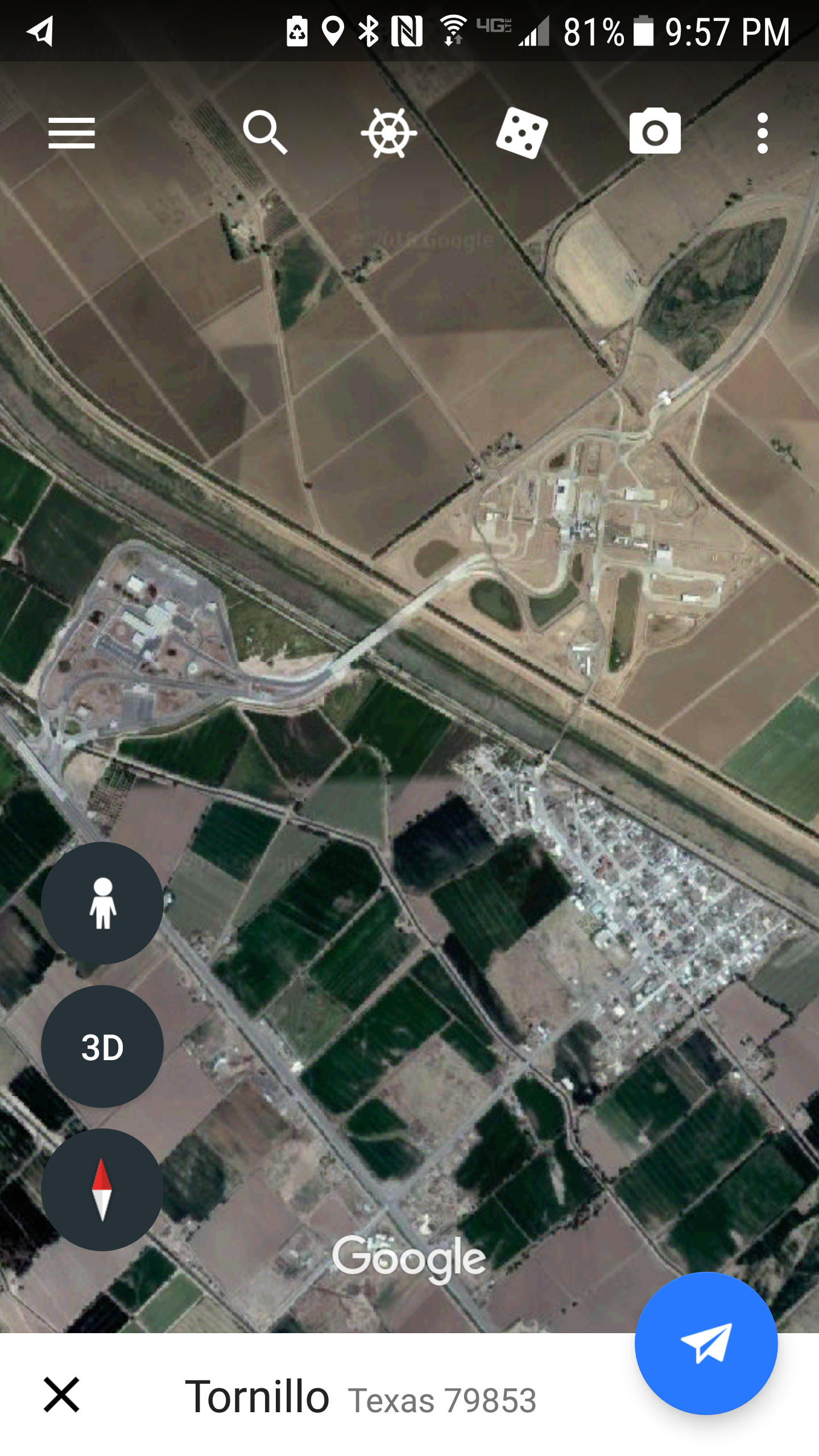 PSYCHOLOGICAL WELL-BEING – Do They Have Enough Trained And Vetted Psychiatrists At These Centers? 
PHYSICAL well-being – How Many Screened Pediatricians Are Available? Are The Military Facilities Contaminated By Chemicals Or Radiation? ARE Pesticides Being Sprayed?
SPIRITUAl well-being – Do They Have Access To Spiritual Leaders Who Can Minister To Them In Their Own Languages
TornilloSatellite View
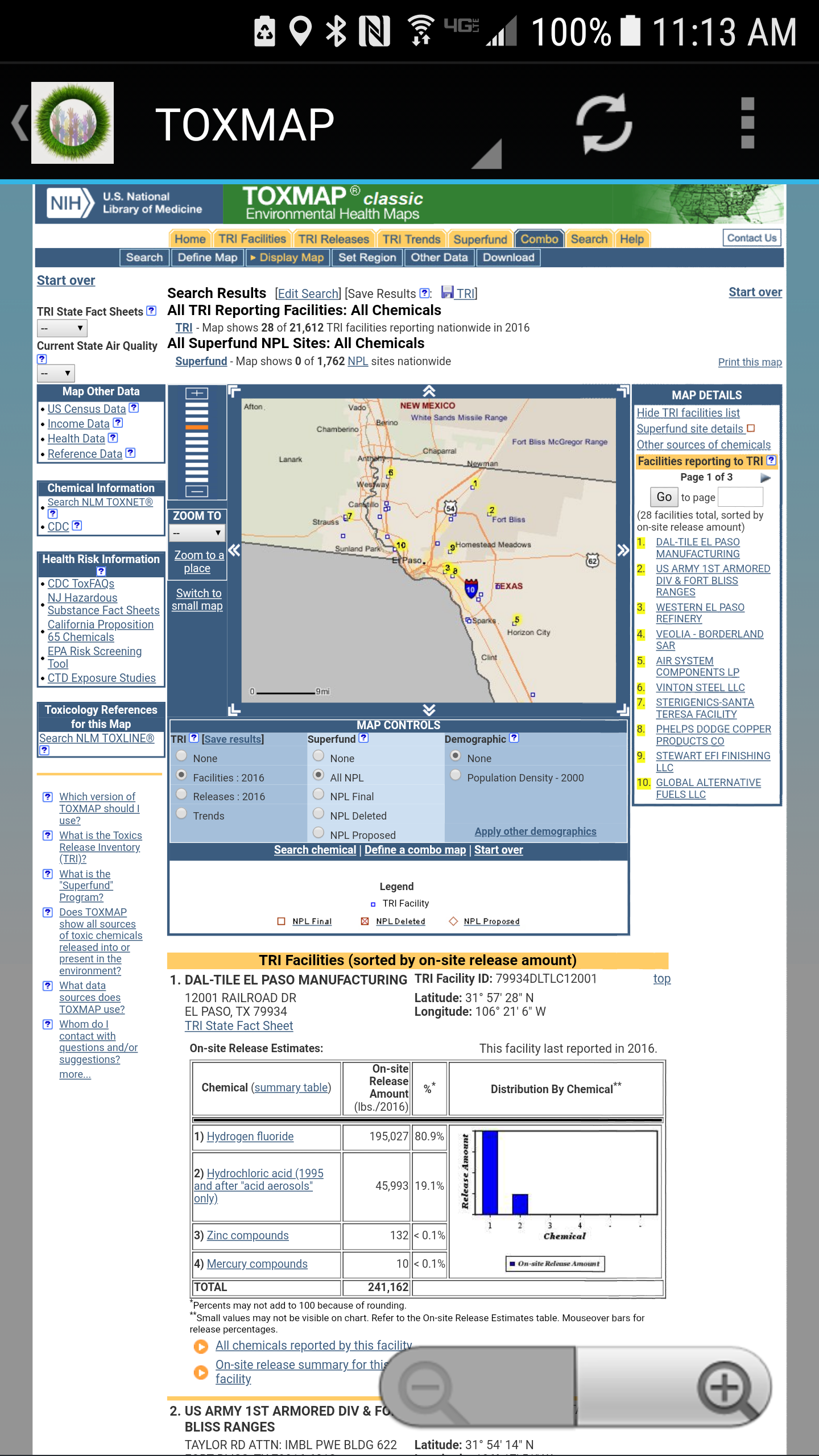 IS IT SAFE?El Paso & Fort Bliss Border Area EMISSIONSToxic Releases- Worst 2 Sites
Hydrogen fluoride HF > 4 mill. Pounds (all yrs.)
Hydrochloric acid HCl >4 mill pounds (all yrs.) all from DAL-Tile
Lead > 5 mill pounds (all yrs.) - All from the U.S. Army Air Defense Artillery Center at Fort Bliss
Toxmap TRI Sites
Reuters: Study Flags El Paso For High Levels Of Lead Levels In Children  April 2017
EL PASO, Texas - A national study released by Reuters shows an alarming number of children in El Paso with high levels of lead in their blood.
An interactive map on an article published by Reuters reveals alarming numbers for the city of El Paso and surrounding areas.
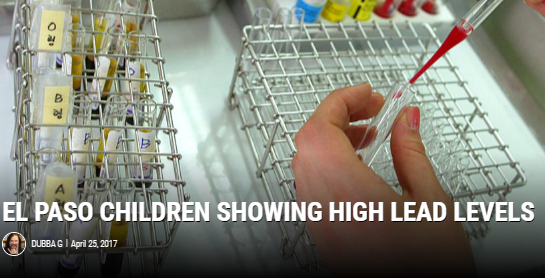 El Paso And Las Cruces Ranks For Worst Air In The Nation
El Paso Among Worst Pollution Levels In State, TXDOT Says
                                    by Simon Williams
 Friday, April 20th 2018
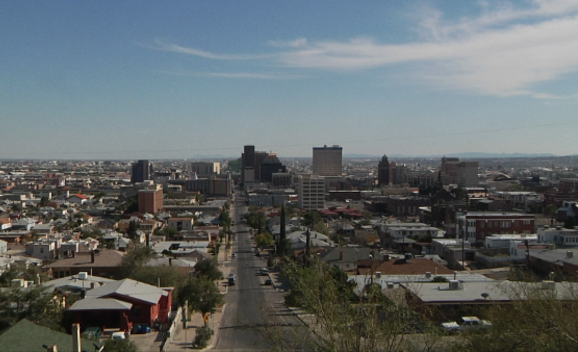 EL PASO, Texas (KFOX14) — TxDOT says El Paso is not meeting federal air quality standards because pollutant levels in the air are too high… On their website, they show El Paso as the only Texas city marked as maintenance for PM10,
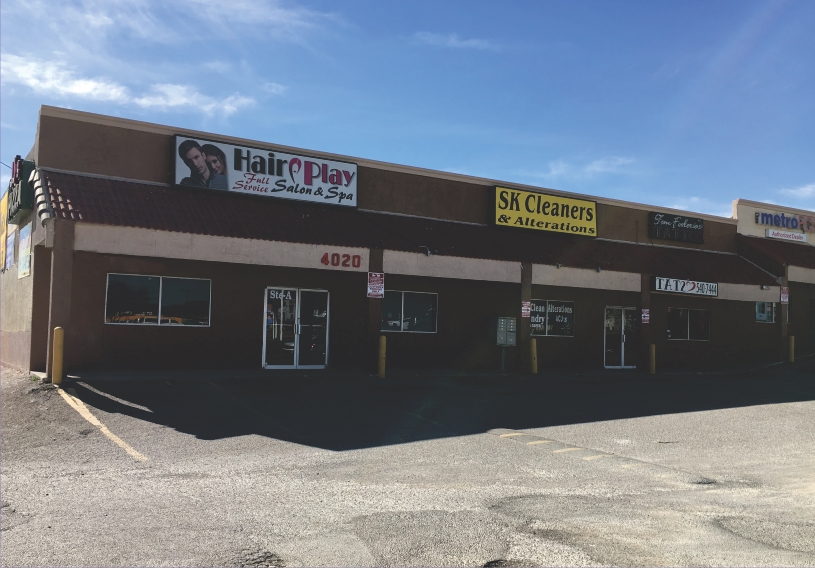 SAFE PLACE Prospective Rental Property
Typical Available Rental Property 
In El Paso, Texas
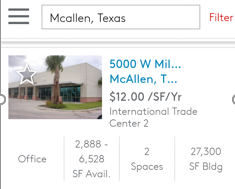 SAFE PLACE Prospective Rental Property
Typical Available Rental Property 
In McAllen, Texas
Potential Church Partners
United Methodists - [600 Ministers Called For AG Sessions To Be Ex. Communicated]
           Southern Baptists - Convention Just Ended With New President & New Mission Of Social Activism With Support of ME/TOO Movement            
The Church Of Jesus Christ Of Latter-day Saints (LDS Church)
Catholic Charities - www.Catholiccharitiesusa .OrgPope Condemns Family Separation Policy
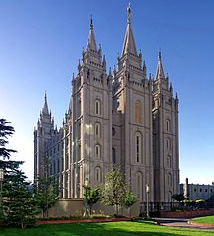 LEGAL HELP
Refugee and Immigrant Center for Education and Legal Services (RAICES) https://www.raicestexas.org/
American Civil Liberties Union ACLU https://www.aclu.org/issues/immigrants-rights
 International Rescue Committee  (IRC) https://www.rescue.org
Legal Match http://www.legalmatch.com/law-library/article/political-asylum-and-refugees.html
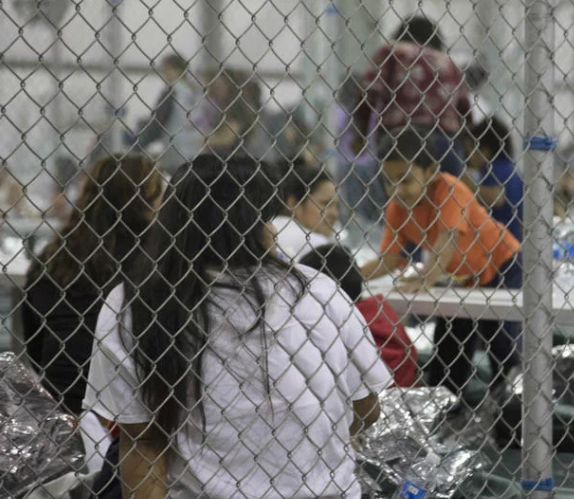 Face-to-face contact
Human Rights and Constitutional Law Foundation (CHRCL) - Peter Schey - This Lawyer Has 100 Volunteer Lawyers Entering Immigrant Detention Facilities Across the US Under Supreme Court FLORES Settlement Decree https://www.centerforhumanrights.org/

San Antonio Interfaith Welcome Coalition -  
Sister Sharon Altendorf

Catholic Charities ot the Rio Grande Valley –
 Humanitarian Respite Center
Sacred Heart Refuge – Sister Norma Pimentel Exec Dir
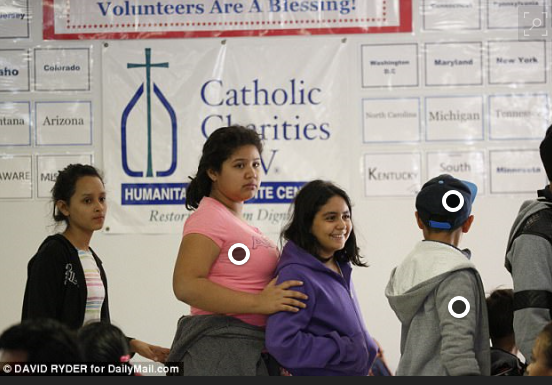 NGOS MOST INVOLVED
Kids In Need Of Defense (KIND) – Megan McKenna
Texas Civil Rights Project (TCRP) –Zenen Jaimes Perez, Communications Director
Refugee and Immigrant Center for Education and Legal Services (RAICES) Michelle Garza, Assoc Exec Dir
Office of Refugee Resettlement (ORR) 1-800 number
Asylum Seeker Advocacy Project (ASAP)
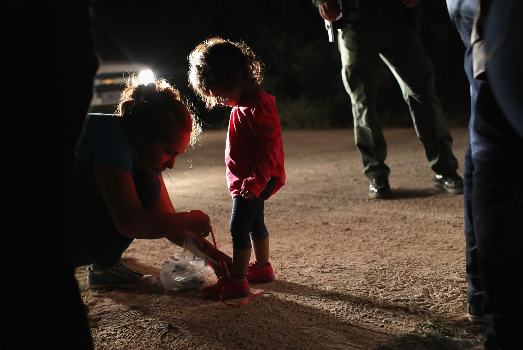 https://www.vice.com/en_uk/article/435mqd/how-charities-are-trying-to-reunite-separated-immigrant-families
United Nations Potential Partners
UNHCR- United Nations High Commission On Refugees Relief AgencyUNHCR Urges Family Unity At Southern US Borderhttp://www.unhcr.org/en-us/news/press/2018/6/5b27fea84/unhcr-urges-family-unity-southern-border.html.     June 19th 2018

UNICEF-UNITED NATIONS Intl CHILDREN'S EMERGENCY FUND
U.S. Fund for UNICEF - Official Site
https://www.unicefusa.org
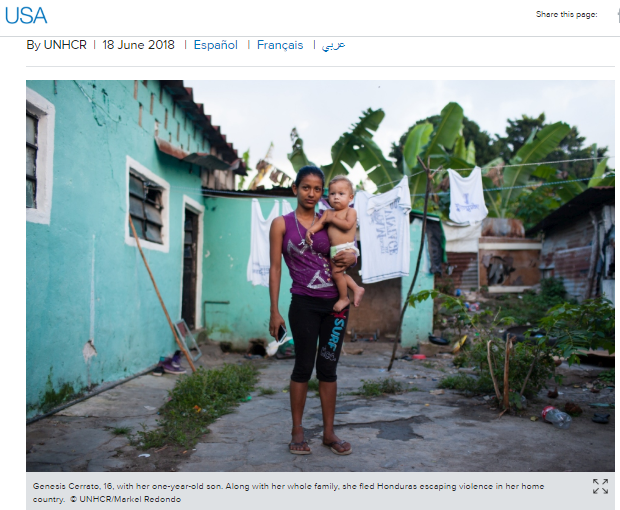 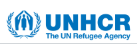 Priyanka Chopra Appointed UNICEF Goodwill Ambassador for Stellar Work in Child Rights                                                                                                                                        December 2016
Actress Priyanka Chopra, An Indian Star With A Global Fan Following, Was Named UNICEF Goodwill Ambassador At A Ceremony In New York Yesterday. ..
The 34-year-old, Who Has Been Donating A Tenth Of Her Salary To The Cause Of Women’s Education, Safety And Empowerment Through Her Ngo, The Priyanka Chopra Foundation For Health And Education,
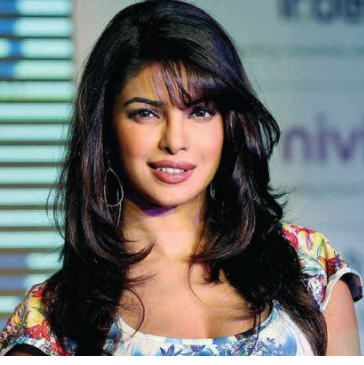 Ben Stiller Named UN Goodwill AmbassadorPOSTED 8:58 AM, JULY 2, 2018, BY CNN WIRE
Ben Stiller’s Latest Role Will Have the Actor
 Advocating on Behalf of Refugees.
Stiller Has Been Named a Goodwill Ambassador by UNHCR, - UN Refugee Agency 
Stiller’s Appointment Comes on the Heels of a Trip He Took to Guatemala Where He Met with People Who Have Been Forced to Flee Their Homes Due to Violence, the Agency Said.
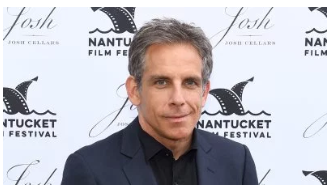 Software platform –Ushahidi
DEPLOYED OVER 125,000 TIMES IN 160 COUNTRIES
USHAHIDI, INC IS A NON-PROFIT TECHNOLOGY COMPANY
STAFF IN NINE COUNTRIES
 free, OPEN SOURCED – SECURE PLATFORM
Mission – help marginalized people raise their voice
Help Those who serve them to listen and respond better
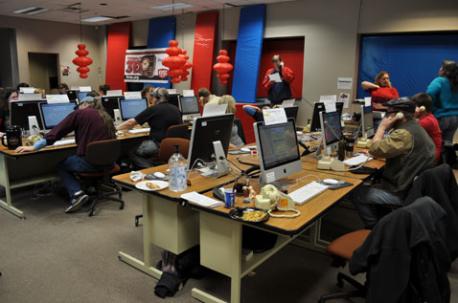 https://www.ushahidi.com.                          see YouTube videos or https://en.m.wikipedia.org/wiki/Ushahidi
USHAHIDI FEATURES
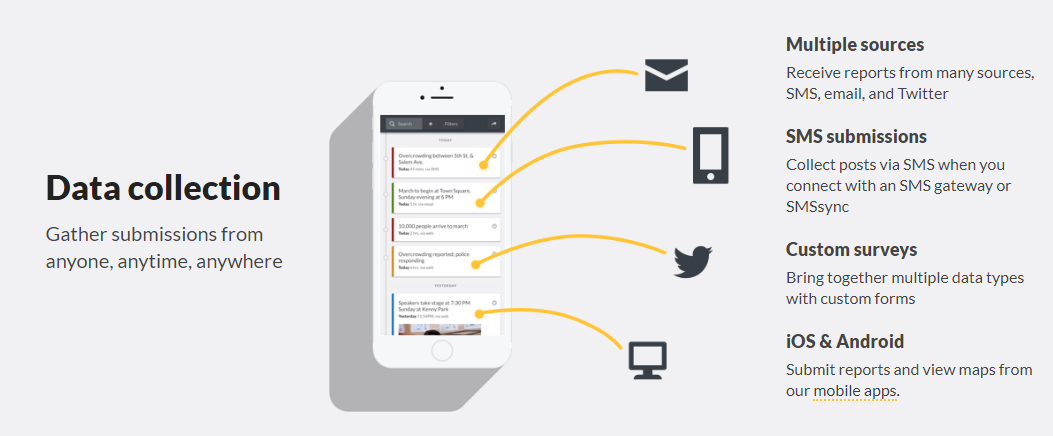 RECONNECT FAMILIES- SOFTWARE TRIAL SUCCESS
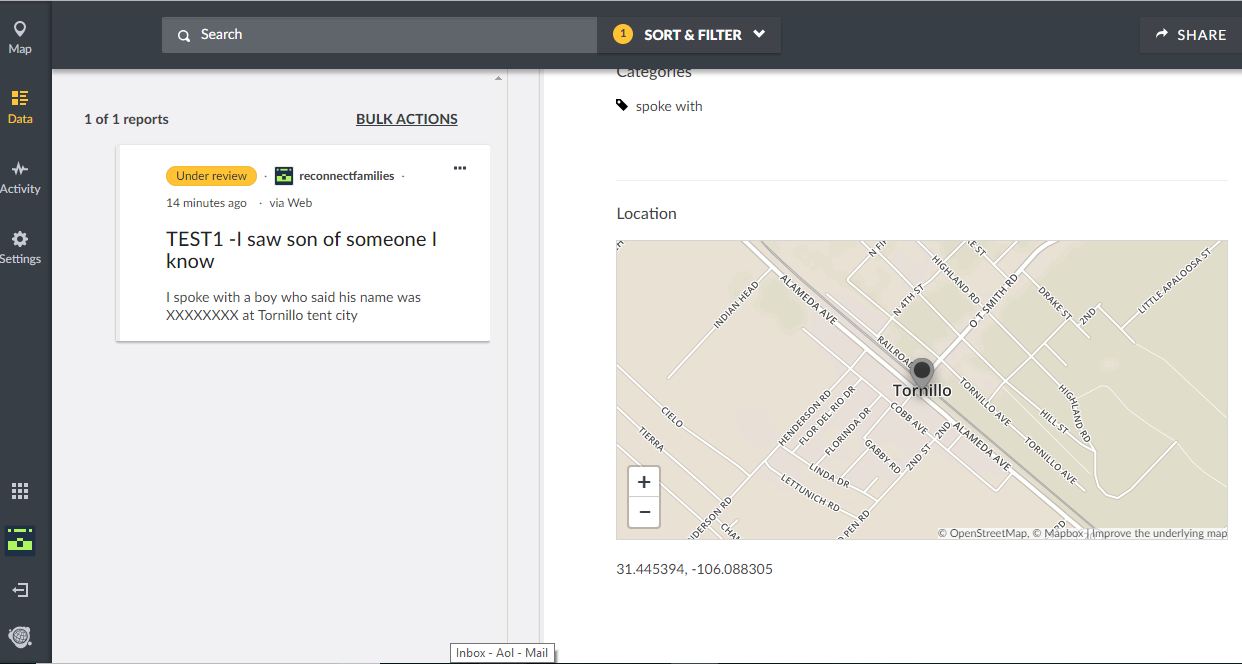 Integrates Reports & Geography
Geolocates All SMS, Tweets, Emails, Calls, Text Messages. Records And Timestamps All Communications
Easy Archiving, Editing & Retrieval
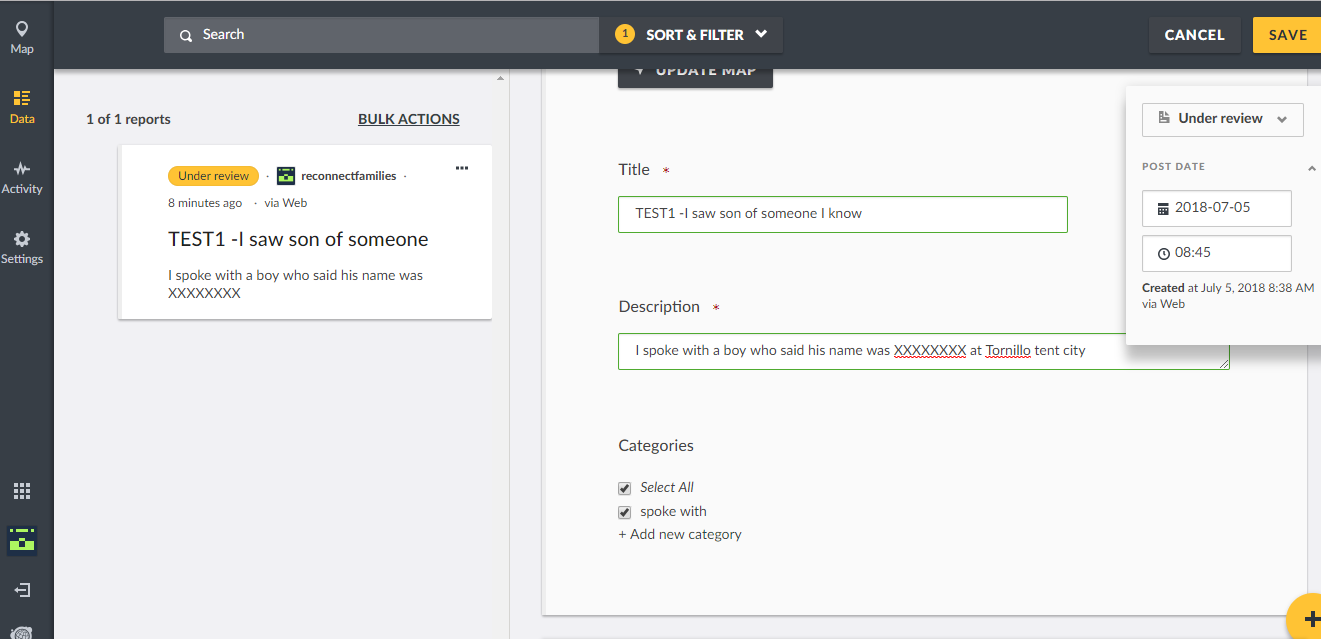 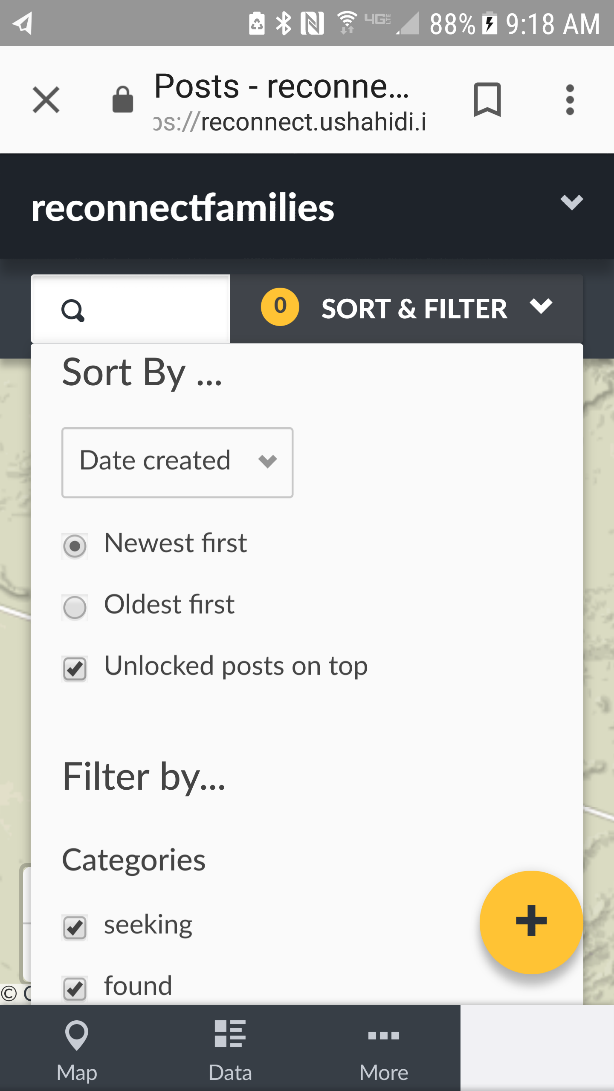 Works On Most Computers or Smartphones
Cloud-based; No Downloads Required
Hands-on Custom Categorization
 & Key Words
Built In -Search & Analysis
Verification Function
Displays & Edits on Phones
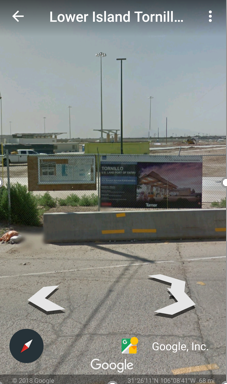 Directions?
The CROWDMAP Platform links directly to Google Maps, Google Earth and Google Street View among others. 

You can locate any center and we can provide directions to that location from our website to your smartphone.
Tornillo Border Control
Google Street View
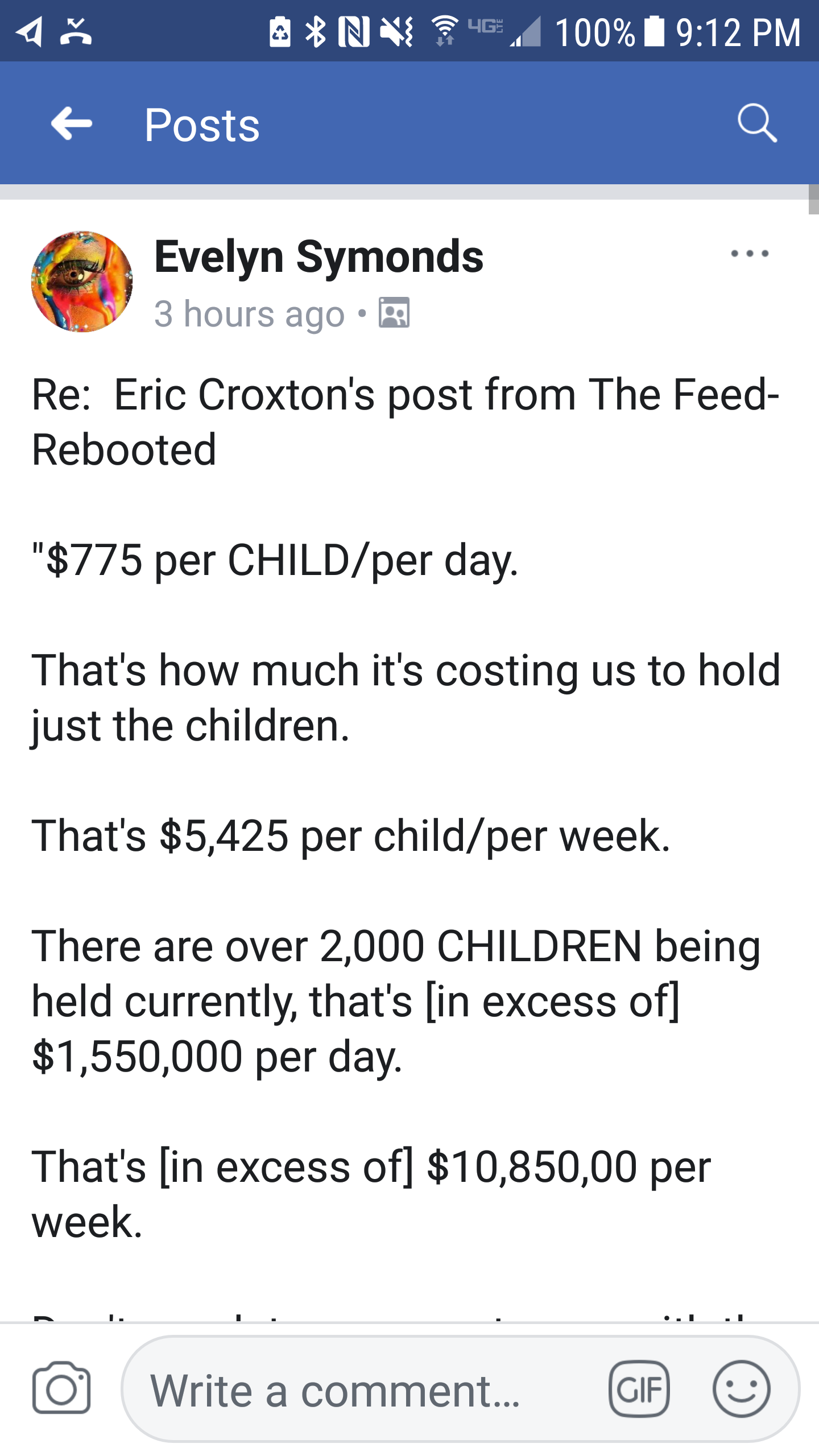 Est. Gov. Costs Per Child
$775 per child/ per day
$5425 per child/ per week

$1.5 mill per 2000 children/ per day
$10 mill per 2000 children/ per week